TÍTULO DO PROJETO (OU PLANO DE TRABALHO) com fonte Arial (negrito),com 54pt, entrelinha 1,5, máximo de 2 linhas em caixa alta
SOBRENOME, Nome do autor 1., SOBRENOME, Nome do autor 2., Coordenadoria/Curso, E-mail (texto em Arial Negrito, caixa alta, 32 pt, centralizado , máximo de 3 linhas)
RESULTADOS/ CONSIDERAÇÕES FINAIS (ARIAL, NEGRITO, 40PT)
Texto com alinhamento justificado, em Arial Regular, 24 pontos, entrelinha 1,5 e composto em duas colunas. Texto com alinhamento justificado, em Arial Regular, 24 pontos, entrelinha 1,5 e composto em duas colunas. Texto com alinhamento justificado, em Arial Regular, 24 pontos, entrelinha 1,5 e composto em duas colunas. Texto com alinhamento justificado, em Arial Regular, 24 pontos, entrelinha 1,5 e composto em duas colunas. Texto com alinhamento justificado, em Arial Regular, 24 pontos, entrelinha 1,5 e composto em duas colunas. Texto com alinhamento justificado, em Arial Regular, 24 pontos, entrelinha 1,5 e composto em duas colunas. Texto com alinhamento justificado, em Arial Regular, 24 pontos, entrelinha 1,5 e composto em duas colunas. Texto com alinhamento justificado, em Arial Regular, 24 pontos, entrelinha 1,5 e composto em duas colunas. Texto com alinhamento justificado, em Arial Regular, 24 pontos, entrelinha 1,5 e composto em duas colunas. Texto com alinhamento justificado, em Arial Regular, 24 pontos, entrelinha 1,5 e composto em duas colunas. Texto com alinhamento justificado, em Arial Regular, 24 pontos, entrelinha 1,5 e composto em duas colunas. Texto com alinhamento justificado, em Arial Regular, 24 pontos, entrelinha 1,5 e composto em duas colunas. Texto com alinhamento justificado, em Arial Regular, 24 pontos, entrelinha 1,5 e composto em duas colunas. Texto com alinhamento justificado, em Arial Regular, 24 pontos, entrelinha 1,5 e composto em duas colunas. Texto com alinhamento justificado, em Arial Regular, 24 pontos, entrelinha 1,5 e composto em duas colunas. Texto com alinhamento justificado, em Arial Regular, 24 pontos, entrelinha 1,5 e composto em duas colunas. Texto com alinhamento justificado, em Arial Regular, 24 pontos, entrelinha 1,5 e composto em duas colunas. Texto com alinhamento justificado, em Arial Regular, 24 pontos, entrelinha 1,5 e composto em duas colunas.
INTRODUÇÃO (ARIAL, NEGRITO, 40PT)
Texto com alinhamento justificado, em Arial Regular, 24 pontos, entrelinha 1,5 e composto em duas colunas. Texto com alinhamento justificado, em Arial Regular, 24 pontos, entrelinha 1,5 e composto em duas colunas. Texto com alinhamento justificado, em Arial Regular, 24 pontos, entrelinha 1,5 e composto em duas colunas. Texto com alinhamento justificado, em Arial Regular, 24 pontos, entrelinha 1,5 e composto em duas colunas. Texto com alinhamento justificado, em Arial Regular, 24 pontos, entrelinha 1,5 e composto em duas colunas. Texto com alinhamento justificado, em Arial Regular, 24 pontos, entrelinha 1,5 e composto em duas colunas. Texto com alinhamento justificado, em Arial Regular, 24 pontos, entrelinha 1,5 e composto em duas colunas. Texto com alinhamento justificado, em Arial Regular, 24 pontos, entrelinha 1,5 e composto em duas colunas. Texto com alinhamento justificado, em Arial Regular, 24 pontos, entrelinha 1,5 e composto em duas colunas. Texto com alinhamento justificado, em Arial Regular, 24 pontos, entrelinha 1,5 e composto em duas colunas.
OBJETIVOS (ARIAL, NEGRITO, 40PT)
Texto com alinhamento justificado, em Arial Regular, 24 pontos, entrelinha 1,5 e composto em duas colunas. Texto com alinhamento justificado, em Arial Regular, 24 pontos, entrelinha 1,5 e composto em duas colunas. Texto com alinhamento justificado, em Arial Regular, 24 pontos, entrelinha 1,5 e composto em duas colunas. Texto com alinhamento justificado, em Arial Regular, 24 pontos, entrelinha 1,5 e composto em duas colunas. Texto com alinhamento justificado, em Arial Regular, 24 pontos, entrelinha 1,5 e composto em duas colunas. Texto com alinhamento justificado, em Arial Regular, 24 pontos, entrelinha 1,5 e composto em duas colunas. Texto com alinhamento justificado, em Arial Regular, 24 pontos, entrelinha 1,5 e composto em duas colunas. Texto com alinhamento justificado, em Arial Regular, 24 pontos, entrelinha 1,5 e composto em duas colunas. Texto com alinhamento justificado, em Arial Regular, 24 pontos, entrelinha 1,5 e composto em duas colunas. Texto com alinhamento justificado, em Arial Regular, 24 pontos, entrelinha 1,5 e composto em duas colunas.
FIGURAS E TABELAS (ARIAL, NEGRITO, 40PT)
(NO MÁXIMO DUAS FIGURAS/TABELAS POR PÔSTER)
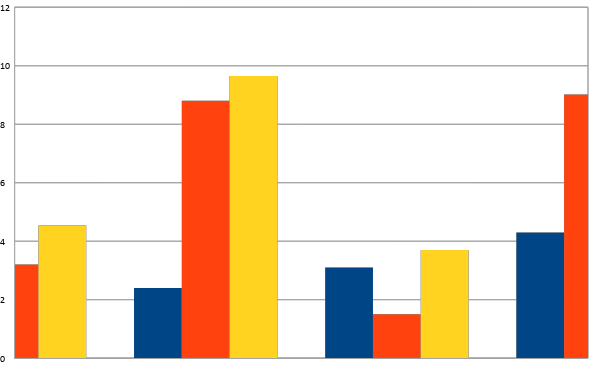 DESENVOLVIMENTO/AÇÕES (ARIAL, NEGRITO, 40PT)
Texto com alinhamento justificado, em Arial Regular, 24 pontos, entrelinha 1,5 e composto em duas colunas. Texto com alinhamento justificado, em Arial Regular, 24 pontos, entrelinha 1,5 e composto em duas colunas. Texto com alinhamento justificado, em Arial Regular, 24 pontos, entrelinha 1,5 e composto em duas colunas. Texto com alinhamento justificado, em Arial Regular, 24 pontos, entrelinha 1,5 e composto em duas colunas. Texto com alinhamento justificado, em Arial Regular, 24 pontos, entrelinha 1,5 e composto em duas colunas. Texto com alinhamento justificado, em Arial Regular, 24 pontos, entrelinha 1,5 e composto em duas colunas. Texto com alinhamento justificado, em Arial Regular, 24 pontos, entrelinha 1,5 e composto em duas colunas. Texto com alinhamento justificado, em Arial Regular, 24 pontos, entrelinha 1,5 e composto em duas colunas. Texto com alinhamento justificado, em Arial Regular, 24 pontos, entrelinha 1,5 e composto em duas colunas. Texto com alinhamento justificado, em Arial Regular, 24 pontos, entrelinha 1,5.
REFERÊNCIAS (ARIAL, NEGRITO, 40PT)
Texto com alinhamento justificado, em Arial Regular, 24 pontos, entrelinha 1,5 e composto em duas colunas. Texto com alinhamento justificado, em Arial Regular, 24 pontos, entrelinha 1,5 e composto em duas colunas. Texto com alinhamento justificado, em Arial Regular, 24 pontos, entrelinha 1,5 e composto em duas colunas. Referências conforma Normas ABNT